Einführungsveranstaltung Praxissemester
Seminar für das Lehramt an Gymnasien und Gesamtschulen
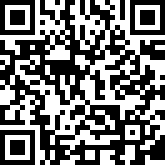 Ziel dieser Einführungsveranstaltung
Sie gewinnen noch mehr Klarheit über
Funktion des Praxissemesters
Vorgaben und Anforderungen
Aufgabe des ZfsL und der Schule im Zusammenspiel mit den anderen Beteiligten
…damit Sie gut starten können!
03.09.2024
Inhalte dieser Einführungsveranstaltung
Chancen des Praxissemesters
Angebote und Aufgaben
Begleitformate der Schule
Unterricht unter Begleitung
Unterrichtvorhaben (und Studienprojekte)
Begleitformate des ZfsL
Bedeutung und Funktion der Portfolio-Arbeit
Rolle der Praxissemesterstudierenden
Organisatorisches, Termine & Fehlzeiten
Ansprechpersonen
03.09.2024
Das Praxissemester ermöglicht Ihnen, …
… Ihr durch die eigene Schulzeit gewonnenes Bild vom Lehrerberuf und dem System Schule zu überprüfen,
… Ihre an der Universität gewonnenen Kenntnisse anzuwenden und zu planen, woran Sie noch arbeiten wollen,
… Ihre eigenen Fähigkeiten und Ressourcen für den Lehrerberuf genauer kennenzulernen, zu erweitern und zu reflektieren.
03.09.2024
Angebote und Aufgaben
03.09.2024
Schule: Einführungsveranstaltung
Konkretisierung der heutigen Inhalte unter schulbezogenen Fragestellungen durch Abba
Information und Beratung zu
Ansprechpersonen
Schulorganisation
Stundenplan
Anwesenheitszeiten
Digitale Lernplattform
…
03.09.2024
Schule: Hospitation im Unterricht
Unter einer konkreten Fragestellung aus Ihrer forschenden Grundhaltung heraus
fachbezogen
überfachlich
Verknüpfung von Theorie und Praxis
…
Möglicher Zugang: Formulierung von Erschließungsfragen vor der Hospitation
03.09.2024
Schule: Teilnahme an 2 Konferenzen
Beispiele:
Lehrerkonferenz
Erprobungsstufenkonferenz
Teamkonferenz
Abteilungskonferenz
Fachkonferenz
Auch hier: Formulieren Sie vorher für sich einen Beobachtungsauftrag oder eine Frage.
03.09.2024
Schule: Teilnahme an 2 Beratungsanlässen
Beispiele:
Lernberatung
Laufbahnberatung
Elternsprechtag
Berufsberatung
Beratungen nach Unterrichtsbesuchen im VD
Kollegiale Beratung
Auch hier: Formulieren Sie vorher für sich einen Beobachtungsauftrag oder eine Frage.
03.09.2024
Schule: Teilnahme an2 standortspezifischen Veranstaltungen
Beispiele:
Projekttage
Berufsinformationstage
Tag der offenen Tür
Wandertage, Unterrichtsgänge
Besuch von SuS im Praktikum
Ritualisierte Veranstaltungen, Feste und Feiern
Auch hier: Formulieren Sie vorher für sich einen Beobachtungsauftrag oder eine Frage.
03.09.2024
Schule:Personenorientierte Beratungsangebote
Stärkung Ihrer personenorientierten Selbsterkundung: fachlich, überfachlich, systemisch
Beratung durch Mentorinnen und Mentoren, Ausbildungsbeauftragte, weitere Lehrkräfte
Ausgehend von Ihren individuellen Fragestellungen und Anliegen
03.09.2024
Angebote und Aufgaben
03.09.2024
Unterricht unter Begleitung (1)
50 – 70 Unterrichtsstunden
Unterricht unter Begleitung findet unter Begleitung und in Verantwortung von Lehrkräften statt.
Am Lernort Schule werden durch die Studierenden eigenständige Unterrichtselemente, Einzelstunden und schließlich die Unterrichtsvorhaben durchgeführt.
03.09.2024
Unterricht unter Begleitung (2)
Schrittweise Heranführung an eigenes Unterrichten
Unterstützende Lehrtätigkeiten
Übernahme einzelner Unterrichtselemente: Einstieg, Übungsphase, Sicherung
Später auch Planung, Durchführung und Auswertung von Einzelstunden
Auch wenn Sie nur teilweise in einer Unterrichtsstunde aktiv sind, zählt diese voll.
03.09.2024
Unterrichtsvorhaben (1)
Je Fach im Umfang von 5 – 15 Unterrichtsstunden
Den Studierenden eröffnen Unterrichtsvorhaben unterschiedliche Perspektiven auf das Lernen der Schülerinnen und Schüler sowie Reflexionsanlässe für ihren eigenen Professionalisierungsprozess. 
Zentrales Ziel ist es, dass die Studierenden Unterricht als Einheit erfahren und sie Lehr- und Lernprozesse in größeren Zusammenhängen denken.
03.09.2024
Unterrichtsvorhaben (2)
Unterschiedlicher Grad an Komplexität möglich, sowohl inhaltlich als auch zeitlich
Folge von Stunden, an denen Sie mit einem hohen Eigenanteil bei der Planung und Durchführung beteiligt sind
Auswertung gemeinsam mit begleitenden Lehrkräften und Fachleitungen des ZfsL
03.09.2024
Unterrichtsvorhaben (3)
Darüber hinaus:Unterrichtsvorhaben erlauben die Bearbeitung von fachlichen, didaktischen oder methodischen Fragestellungen. Die eigenen unterrichtspraktischen Erfahrungen lassen sich dafür mit der entsprechend gezielten Beobachtung von Anteilen bzw. Aspekten ei-genen oder fremden Unterrichts und deren Auswertung verbinden.
03.09.2024
Schule: Praxisbegleitung bei UV
Beratung und Begleitung durch verantwortliche Lehrkraft
Zusätzlich Beratung durch Abba möglich
Ihre Fragestellungen stehen im Mittelpunkt
Beispiele:
Professionsorientierte Selbsterkundung
Bearbeitung einer fachlichen, didaktischen, methodischen Fragestellung
Heranführung an Planung, Durchführung und Auswertung von Unterricht
03.09.2024
Angebote und Aufgaben
03.09.2024
ZfsL: Praxisbegleitung bei UV (1)
Sie sind verpflichtet, Ihre Fachleitung 1x pro Fach zur Praxisbegleitung bei UV einzuladen.
Beispiele:
Ausdifferenzieren einer konkreten Fragestellung
Unterstützung bei Planung und Konkretisierung
Begleitung bei der Realisierung
Unterstützung bei der Auswertung und Reflexion
Entwicklung weiterer Perspektiven für den Professionalisierungsprozess
Details: ZfsL Rheine LOGINEO LMS
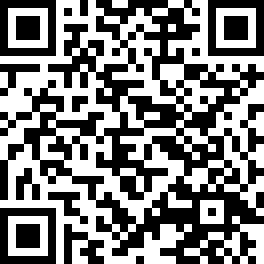 03.09.2024
ZfsL: Praxisbegleitung bei UV (2)
Praxisbegleitung bei UV unterscheidet sich demnach deutlich von einem Unterrichtsbesuch (UB) im Vorbereitungsdienst
Keine Beurteilung im Praxissemester
Verschiedene anzustrebende Kompetenzen in Praxissemester und Vorbereitungsdienst
Intensive Begleitung und Beratung im Rahmen des Unterrichtsvorhabens durch schulische Lehrkräfte
Portfoliobogen zur Praxisbegleitung bei Unterrichtsvorhaben anstelle eines Unterrichtsentwurfs
Beratung mit Betonung Ihrer eigenen Professionalisierung ausgehend von Ihren eigenen Fragestellungen
03.09.2024
ZfsL: Begleitveranstaltungen
Überfachlich und fachlich am Studientag
In der Regel 3 x 3 Zeitstunden gemäß Plan
Einblicke in die Planung und Durchführung von Unterricht
Ausgewählte Schlüsselsituationen
Berücksichtigung Ihrer konkreten Praxiserfahrungen
Berücksichtigung Ihres professionsorientierten Rollenverständnisses
03.09.2024
ZfsL: Kollegiale Arbeitsformen
Vorstellung, Erprobung und angeleitete Reflexion, insb. im Rahmen der überfachlichen Begleitung
Gemeinsame Planung und Hospitation einer Unterrichtsstunde der PSS
PSS einer Schule & überfachlich begleitende FL
Zeitraum: 28.10.2024 – 21.11.2024
Nähere Informationen: Erste und zweite überfachliche Begleitveranstaltung
Kollegiale Fallberatung
03.09.2024
ZfsL: Weitere Begleitformate
Beratungsangebote durch alle begleitenden Fachleitungen, etwa im Umfeld anderer Begleitformate
Einführungsveranstaltung
Bilanz- und Perspektivgespräch (60 Minuten)
Abschluss des Praxissemesters (ab 13.01.2025)
3 Personen nehmen teil:PSS, Überfachliche Begleitung, Schulvertretung
Personenbezogen, unbenotet
03.09.2024
Angebote und Aufgaben
03.09.2024
Vor- und Nachbereitung, Portfolio-Arbeit (1)
BPG als verpflichtendes einstündiges Gespräch
BPG als Chance für die Portfolio-Arbeit imgesamten Praxissemester:
Fortwährende Reflexion des eigenen Handelns mitReflexionsbögen als Vorbereitung ( Homepage)
Eigenverantwortliche Vorbereitung ( Beratungsangebote)
Stetes Hinterfragen der eigenen Haltung, Formulierung vonErkenntnissen und Fähigkeiten ( schriftlich mit Portfolio)
Weiterentwicklung des professionsorientiertenRollenverständnisses, Vergewisserung hinsichtlich gewonnener Erkenntnisse und Klärung offener Fragen ( Durchführung BPG)
Sammlung von Erkenntnissen, offenen Fragen ( Studium, Vorbereitungsdienst)
Bezug zum Kerncurriculum für die Lehrerausbildung im Vorbereitungsdienst
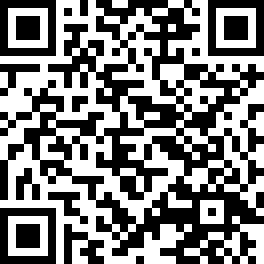 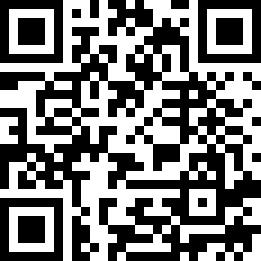 03.09.2024
Vor- und Nachbereitung, Portfolio-Arbeit (2)
Unterrichtsvorhaben als Pflichtelement des PS
Unterrichtsvorhaben als Chance:
Inhalt, Ziel, Fragestellungen ( Vorüberlegungen)
Alternativen, Entscheidungen ( Planung)
Verlaufsbeschreibung ( Durchführung)
Rückmeldungen von Beobachtern ( Beratung)
Beantwortung von Fragen, Reflexion von Entscheidungen, Bewertung des eigenen Vorgehens ( Kompetenzentwicklung)
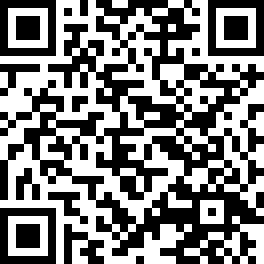 03.09.2024
Vor- und Nachbereitung, Portfolio-Arbeit (3)
Regelmäßige Verschriftlichung aller für Sie wesentlichen Inhalte, Überlegungen, Planungsschritte, Beobachtungen, Erkenntnisse, Fragestellungen, ...
Darauf aufbauend 
Eigene Kompetenzen auf- und ausbauen
Konkretisierung des eigenen professionsorientierten Rollenverständnisses
Abgleich von Lehrerbild und Kompetenzstand mit Erwartungen und Anforderungen 
Vergewisserung der Berufswahlentscheidung
03.09.2024
Unterrichtsvorhaben und Studienprojekte (1)
Ausgehend von einer forschenden Grundhaltung sollen Studienprojekte den Studierenden ermöglichen, eigene Fragestellungen im Sinne des Forschenden Lernens zu entwickeln und ihnen im Rahmen des Praxissemesters eigenständig nachzugehen.
Sie dienen der fachlichen, fachdidaktischen und unterrichtsmethodischen Kompetenzerweiterung. Zugleich zielen sie aber auch auf die professionelle Selbsterkundung der Studierenden.
03.09.2024
Unterrichtsvorhaben und Studienprojekte (2)
Studienprojekte können auch im Rahmen von Unterrichtsvorhaben durchgeführt werden, sofern das organisatorisch umsetzbar ist.
Inhaltlich können sie sich beispielsweise auf die Planung und Strukturierung von Unterricht, auf fachspezifische Gegenstände und die Bedingungen entsprechender Lern- und Erfahrungsprozesse, die Lehrer-Schüler-Beziehung, auf Diagnostik, individuelle Förderung oder Klassenführung beziehen.
UV
SP
UV
SP
UV
SP
UV
SP
03.09.2024
Unterrichtsvorhaben und Studienprojekte (3)
Die Federführung für die Studienprojekte liegt auf Seiten der Hochschule.
Unterrichtsvorhaben sind zentrale Bestandteile der schulischen Begleitung.
Bei begründeten rechtlichen Bedenken hinsichtlich der inhaltlichen oder methodischen Ausrichtung eines konkreten Studienprojekts besitzen die Schulleitungen ein Vetorecht.
03.09.2024
Angebote und Aufgaben
03.09.2024
Rolle der Praxissemesterstudierenden
Forschende Gäste in der Schule
Keine alleinige Verantwortung für SuS
Immer gemeinsam mit anwesender Lehrkraft: Unterricht, Aufsicht, Wandertag, ...
Keine Benotung, Bewertung, Eignungsaussage für PSS durch Schule oder ZfsL
Begleitung und Beobachtung von Schule
Grundlegende Professionalisierung
03.09.2024
Rolle der Praxissemesterstudierenden
Stets Rücksprache mit Abba und Fachlehrkraft
Mo – Do: Schule; Fr: ZfsL oder Hochschule
Schulleiterin oder Schulleiter: weisungsbefugt
Abba ist verantwortlich für Praxissemester
Alle Begleitformate von Schule und ZfsL sind verbindlich  Teilnahmepflicht
Nachweise 
Ihr Laufzettel für ZfsL-Veranstaltungen
Schulspezifische Formate
Sonstige Rechte & Pflichten  Dokumente ZfL
03.09.2024
Rolle der Praxissemesterstudierenden
„Die Praxiselemente ermöglichen, im Rahmen des forschenden Lernens, alle dafür wesentlichen Aspekte von Unterricht und Schulleben zu beobachten, zu analysieren, zu reflektieren und zu erproben.“ (Praxiselementeerlass)
Sie nehmen dieses Angebot an, um Ihre Professionsorientierung durch Verknüpfung Ihres Theoriewissens mit den Handlungsbedingungen von Schule und Unterricht zu stärken.
Siehe auch: Orientierungsrahmen PS für die Ausbildungsregion Münster
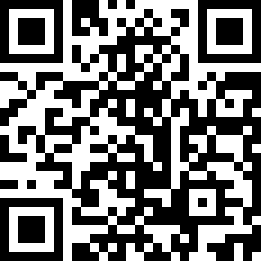 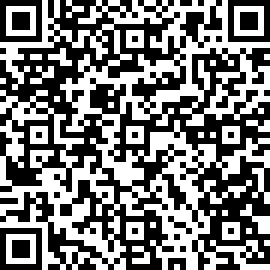 03.09.2024
Organisatorisches und Termine
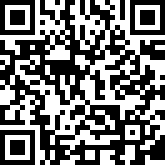 Schulgruppe: Alle PSS einer Schule
Überfachliche Gruppe: Mehrere Schulgruppen
Zuordnung und Termine  Laufzettel, Übersicht
Erstes Treffen: Heute im Anschluss
Fachliche Gruppe: Alle PSS eines Fachs
D, E, EK: Mehrere Gruppen, teilw. Kooperation
Kleine Gruppen: Teilweise individuelle Regelungen
Treffen der fachlichen Gruppen: Übersicht
Verhinderte Fachleitung  Individuelle Regelung
Frühe Terminabsprache: Ferien, Fortbildungstage, Feiertage, abwesende Lerngruppen, abwesende Lehrkräfte, bewegliche Ferientage, …
Fr. 31.01.2025: Ende des schulpraktischen Teils
03.09.2024
Organisatorisches und Fehlzeiten
Krankmeldung an 
ZfL	praxissemester@uni-muenster.de 
Schule	Sekretariat, Abba und betroffene Lehrkräfte
ZfsL	praba-gyge@zfsl-rheine.nrw.schule und betroffene FL
Nach dem dritten Fehltag in Folge
Attest / Arbeitsunfähigkeitsbescheinigung erforderlich
Original  Schule
Kopie / Foto / Scan  ZfL und Praba
Hinweise für schwangere und stillende PSS
Melden Sie sich frühzeitig bei Schulleitung, ZfL und Praba
Schutzfunktion für Schwangere und Kind
Umgang mit SuS, Gefahrstoffen, gefährlichen Situationen
Abklärung des Impfstatus durch zuständige Behörde
Klärung des zulässigen Einsatzes im Einzelfall
03.09.2024
Ansprechpersonen
Praxissemesterbeauftragte im ZfsL für organisatorische und allgemeine Fragen:
Dr. Christian Kemmer  und Anke Tröster-Lanzrath
praba-gyge@zfsl-rheine.nrw.schule
Fachliche und überfachliche Begleitung im ZfsL für inhaltliche Fragestellungen
Abba und Fachlehrkräfte an der Schule
Universitätspersonal für Studienprojekte
03.09.2024
Bei Hinweisen, Fragen und Problemen
Wenden Sie sich zuerst an die zuständige Ansprechpartnerin oder den zuständigen Ansprechpartner
Für die Schule: Halten Sie auch Rücksprache mit der oder dem Ausbildungsbeauftragten
Erst dann: Fragen Sie bei uns nach:
praba-gyge@zfsl-rheine.nrw.schule
Aber: 	Werden Sie aktiv, fragen Sie nach!		Wir unterstützen Sie bei Problemen!		Melden Sie sich nicht erst im BPG!
03.09.2024
Praxissemester: Eine Chance
Bewertungsfreier Raum
Viel Zeit und Gelegenheit zum Ausprobieren, Erforschen, Hinterfragen
Kaum äußere Zwänge
Bringen Sie Ihre Themen, Wünsche & Fragen ein!
Nehmen Sie Beratung wahr! Stellen Sie Fragen!
Das Praxissemester wird ein großer Gewinn für Sie, wenn Sie unsere Angebote wahrnehmen sowie in Vor- und Nachbereitung aktiv sind.
! Nutzen Sie diese Gelegenheit !
03.09.2024
Raum für Fragen
03.09.2024